Núcleo
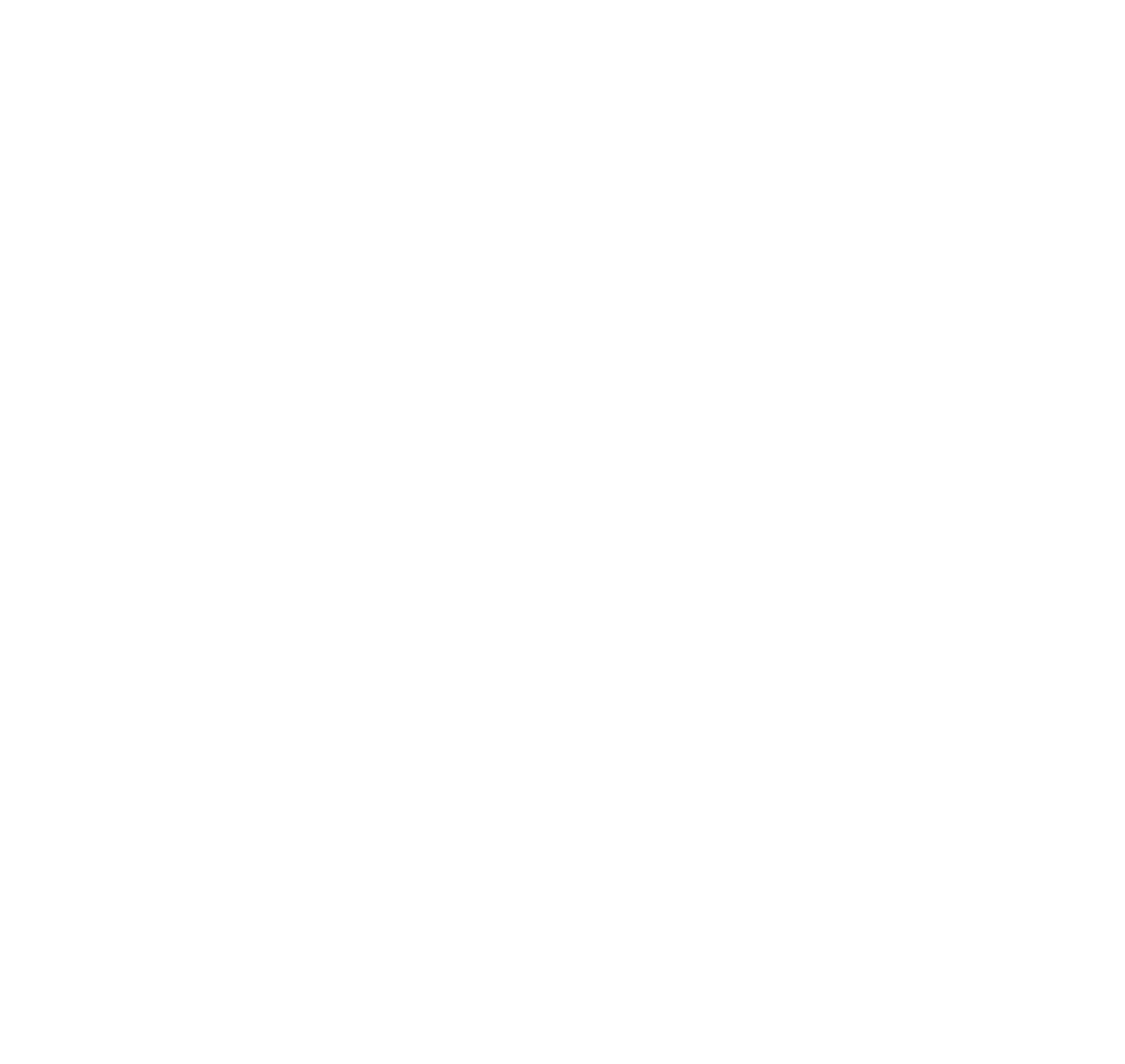 Engajamento no crescimento do quadro associativo
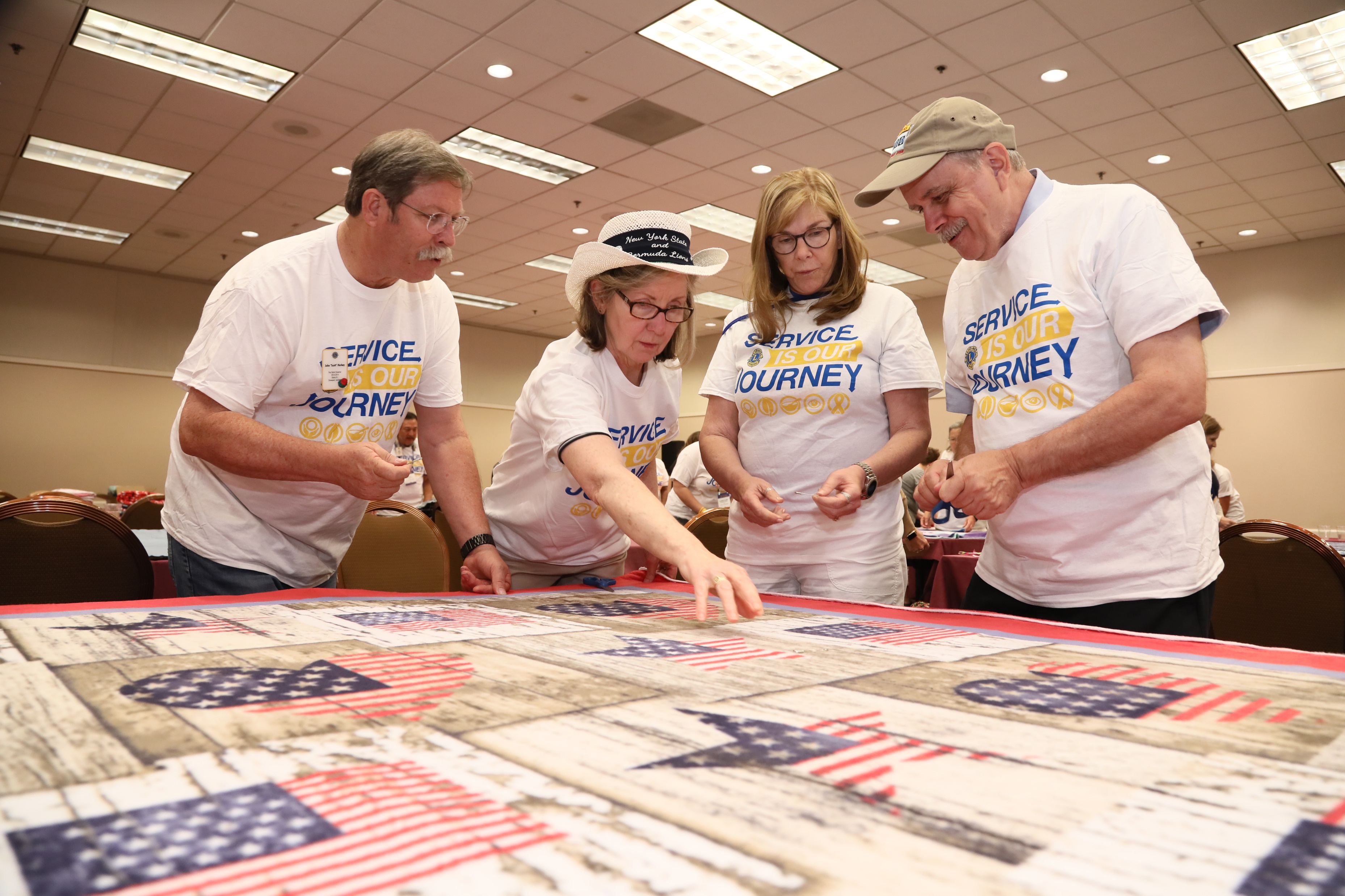 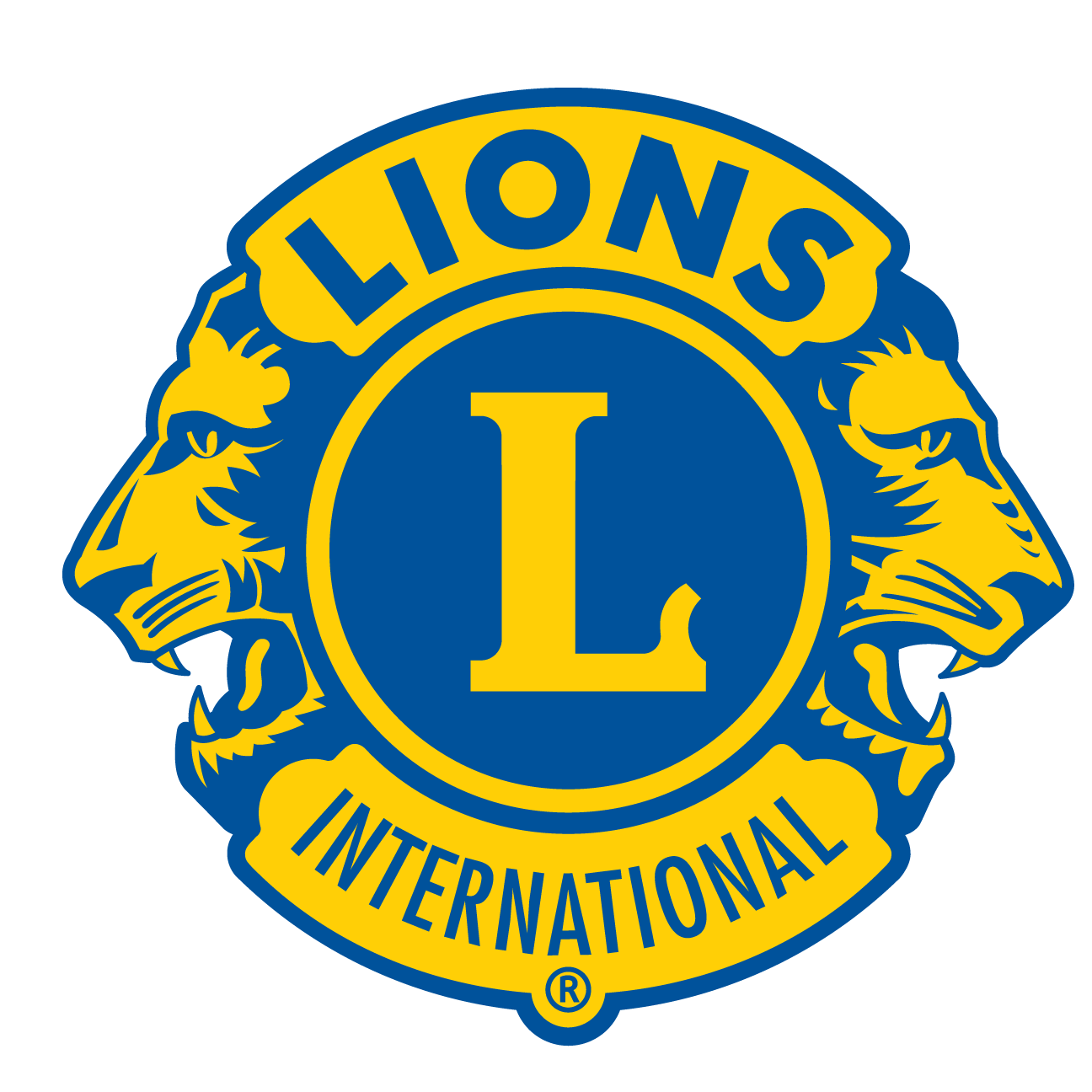 O que é o 
núcleo?
2
2
[Speaker Notes: A club branch allows your club to expand into new areas or activities by bringing together a small group of people who want to make a difference in their community.]
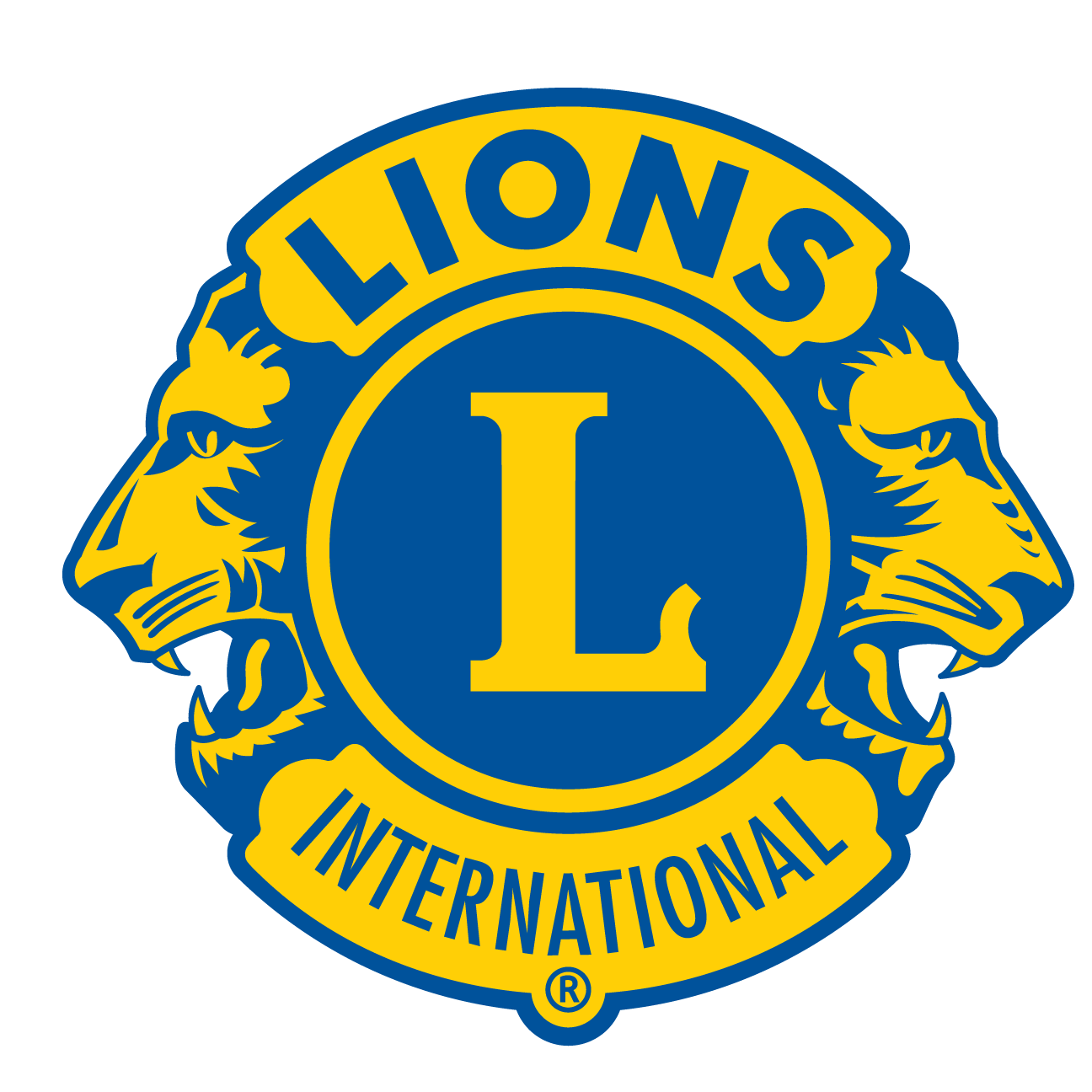 O que você precisa saber
O núcleo
Faz parte de um clube “matriz” existente
Requer pelo menos cinco associados novos ou existentes 
Realiza reuniões independentes
Permite que se expanda o serviço para novas áreas
Atende às necessidades dos associados
Ajuda a alavancar e diversificar o quadro associativo do Lions clube
3
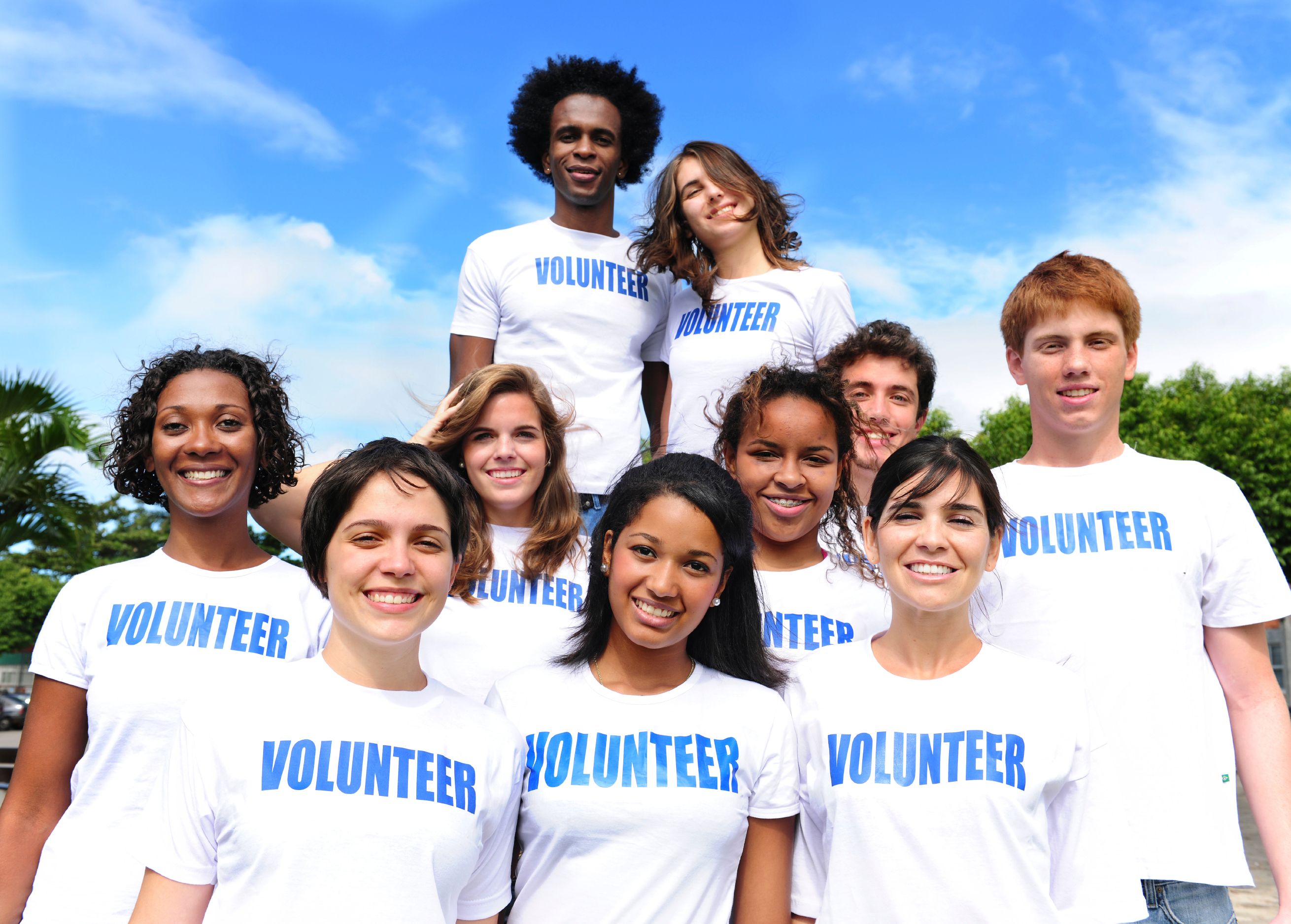 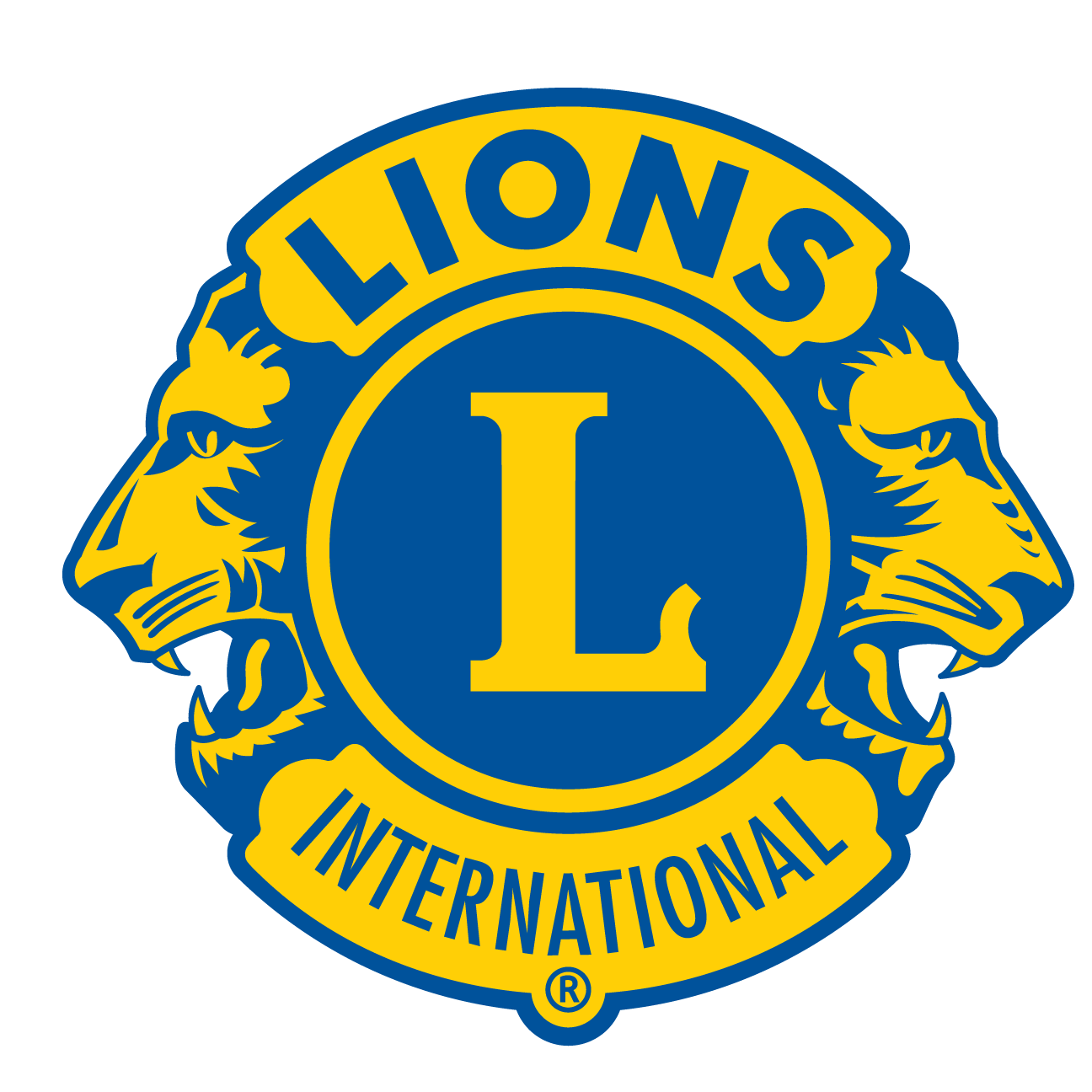 Que tipo de núcleo se pode formar?
4
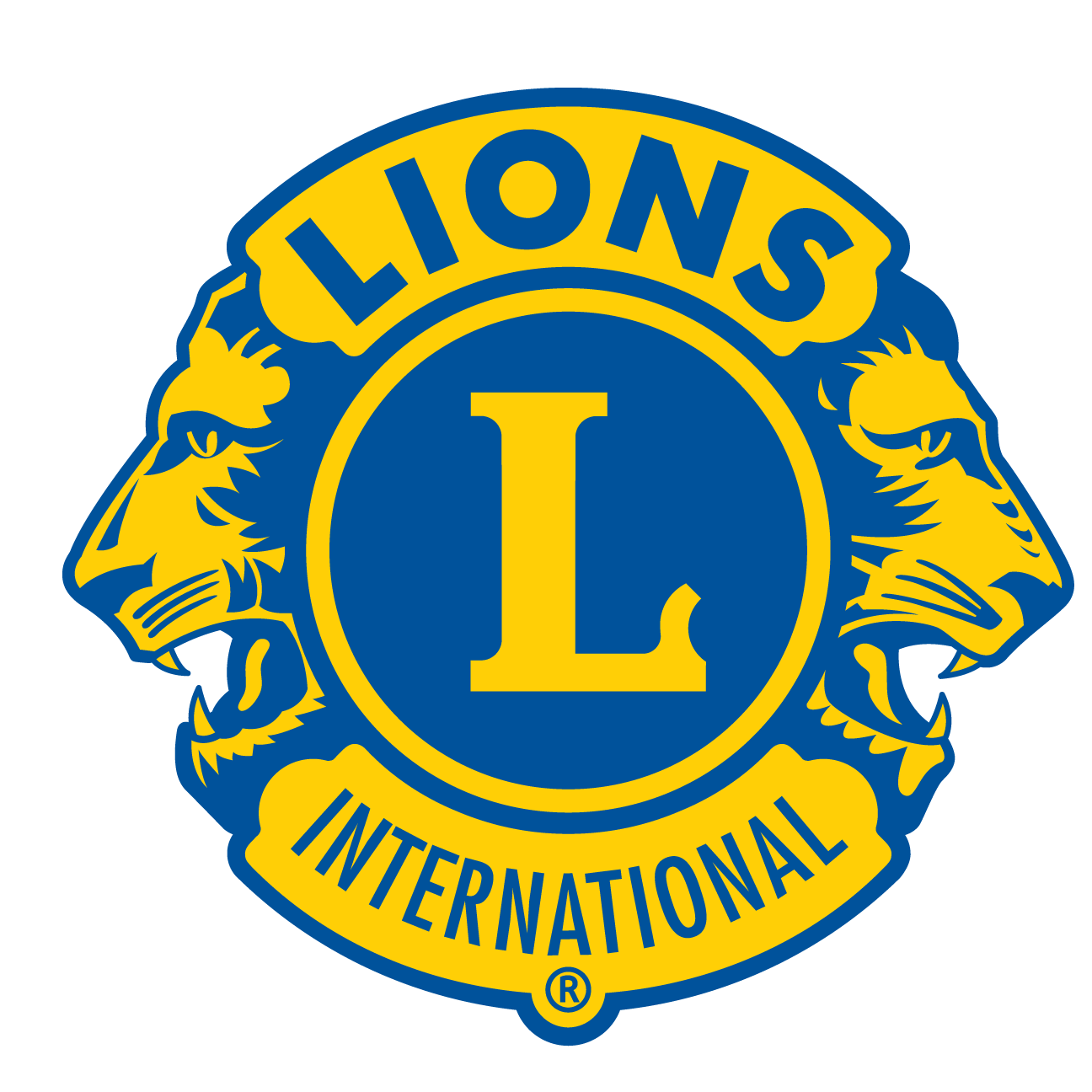 Leo-Lions
Famílias
Jovens
profissionais
Cultural
Grupos
comunitários
Virtual
5
[Speaker Notes: Que tipo de núcleos se pode formar? Você pode criar:
Um núcleo familiar, que pode ser formado por membros da família estendida (irmãos, filhos, bisnetos, sobrinhas e sobrinhos)
Um núcleo de jovens profissionais, que é composto por jovens adultos que estão iniciando suas carreiras.
Um núcleo do Leo-Lion, antigos Leos, que querem continuar seus serviços como Leões. 
Núcleos de grupos comunitários - grupos existentes na nossa comunidade, como membros da câmara de comércio, vários grupos de hobby, pais e mestres locais e outras organizações comunitárias.
Núcleo virtual - esses indivíduos preferem se reunir on-line através de plataformas móveis, grupos comunitários de mídia social, e-mails ou aplicativos de conferência virtual como o Google Hangouts ou o Zoom.
Núcleos culturais, que compreendem grupos comunitários específicos com uma formação regional/idiomática comum e estão interessados em servir suas comunidades.]
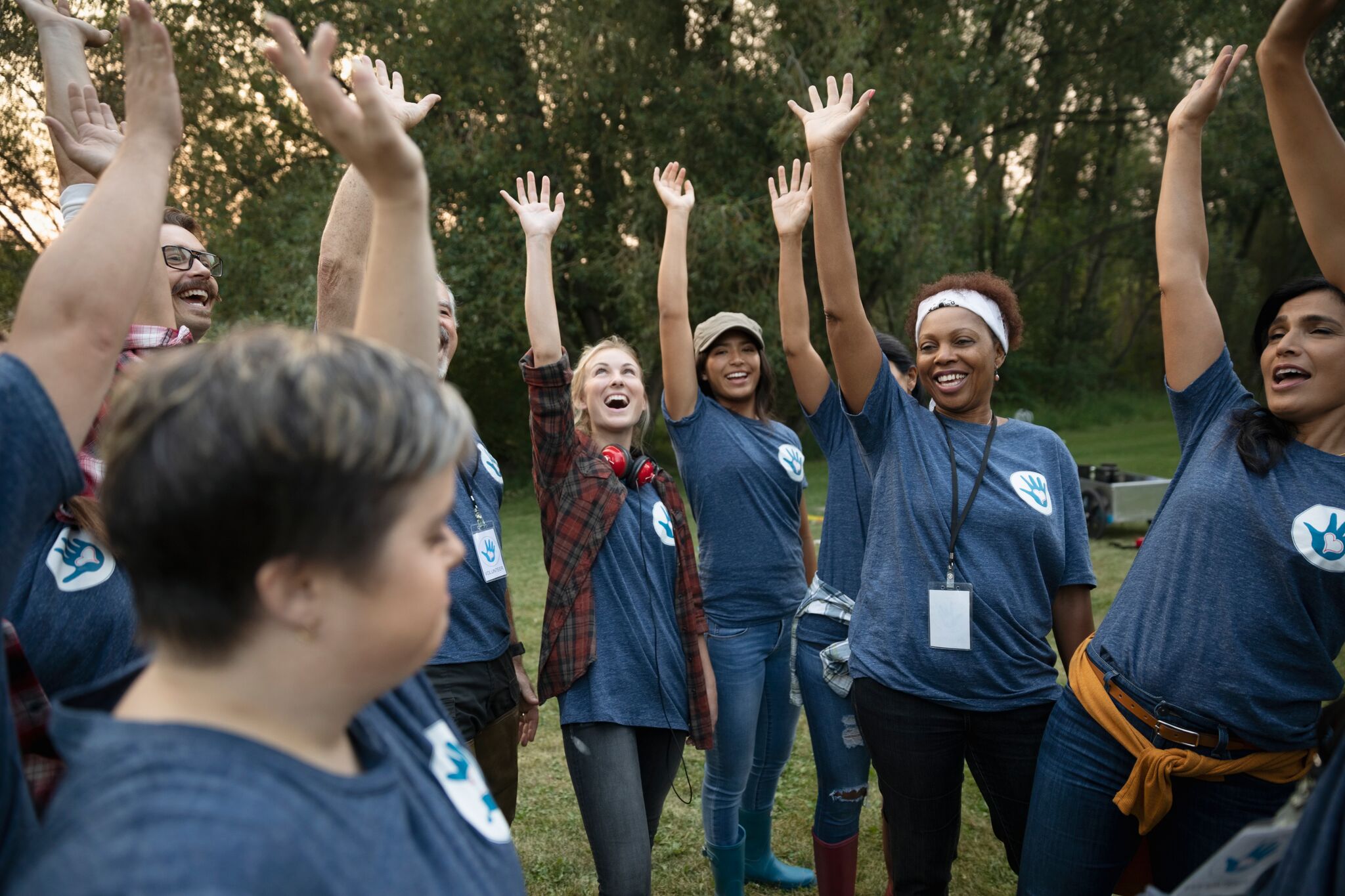 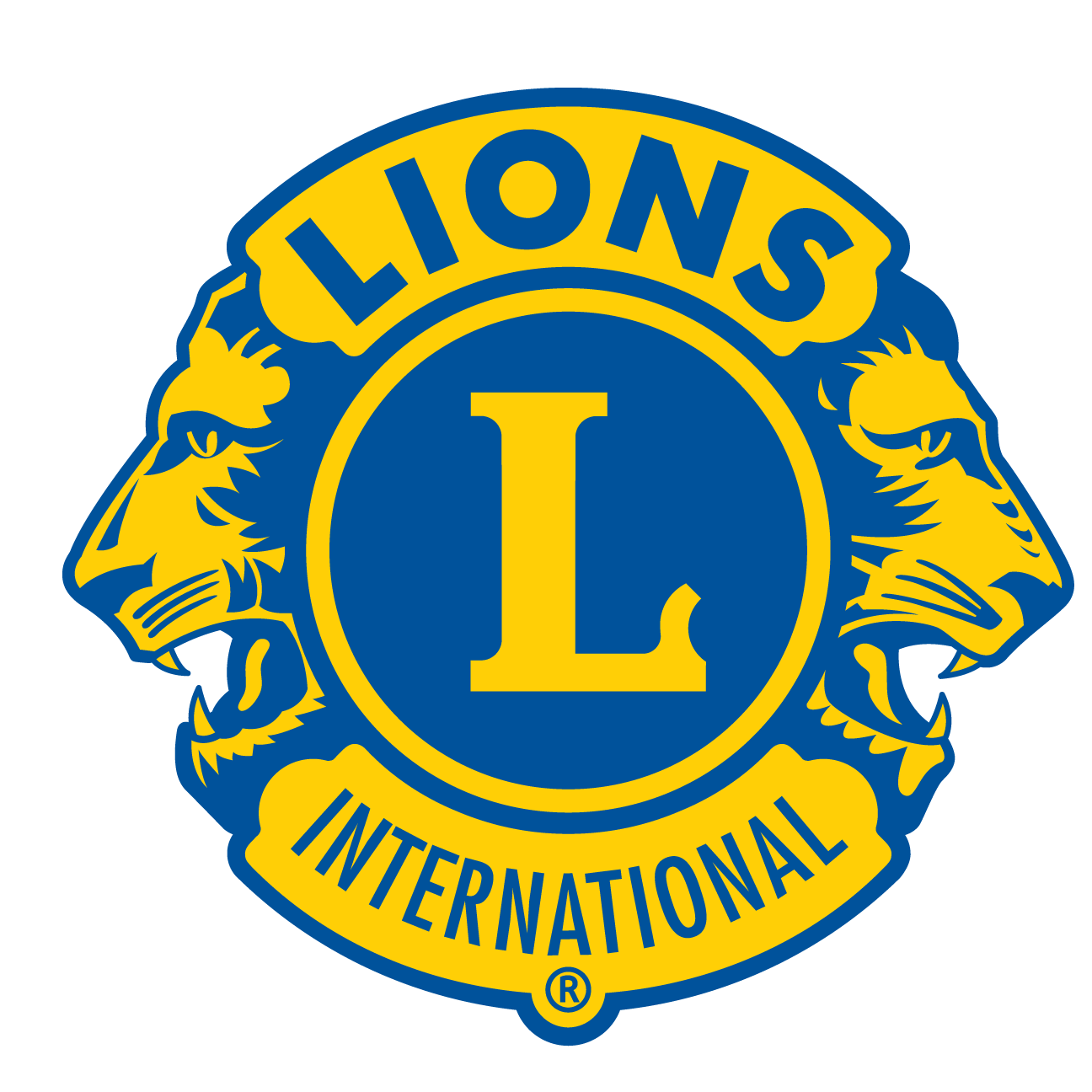 Quais são os benefícios do núcleo?
6
6
[Speaker Notes: .]
Expandir o quadro associativo! Que resulta no seguinte:
A formação de um núcleo expandirá o grupo de líderes do seu clube, proporcionando mais oportunidades de liderança e desenvolvimento.
Um núcleo ajudará a expandir a visão do clube matriz, aumentando a exposição ao público, o envolvimento e o relacionamento com o Lions clube.
Um núcleo permitirá que seu clube expanda o impacto de serviço para servir mais pessoas.
Aumenta o companheirismo no seu clube.
7
Foto fornecida por Google Search
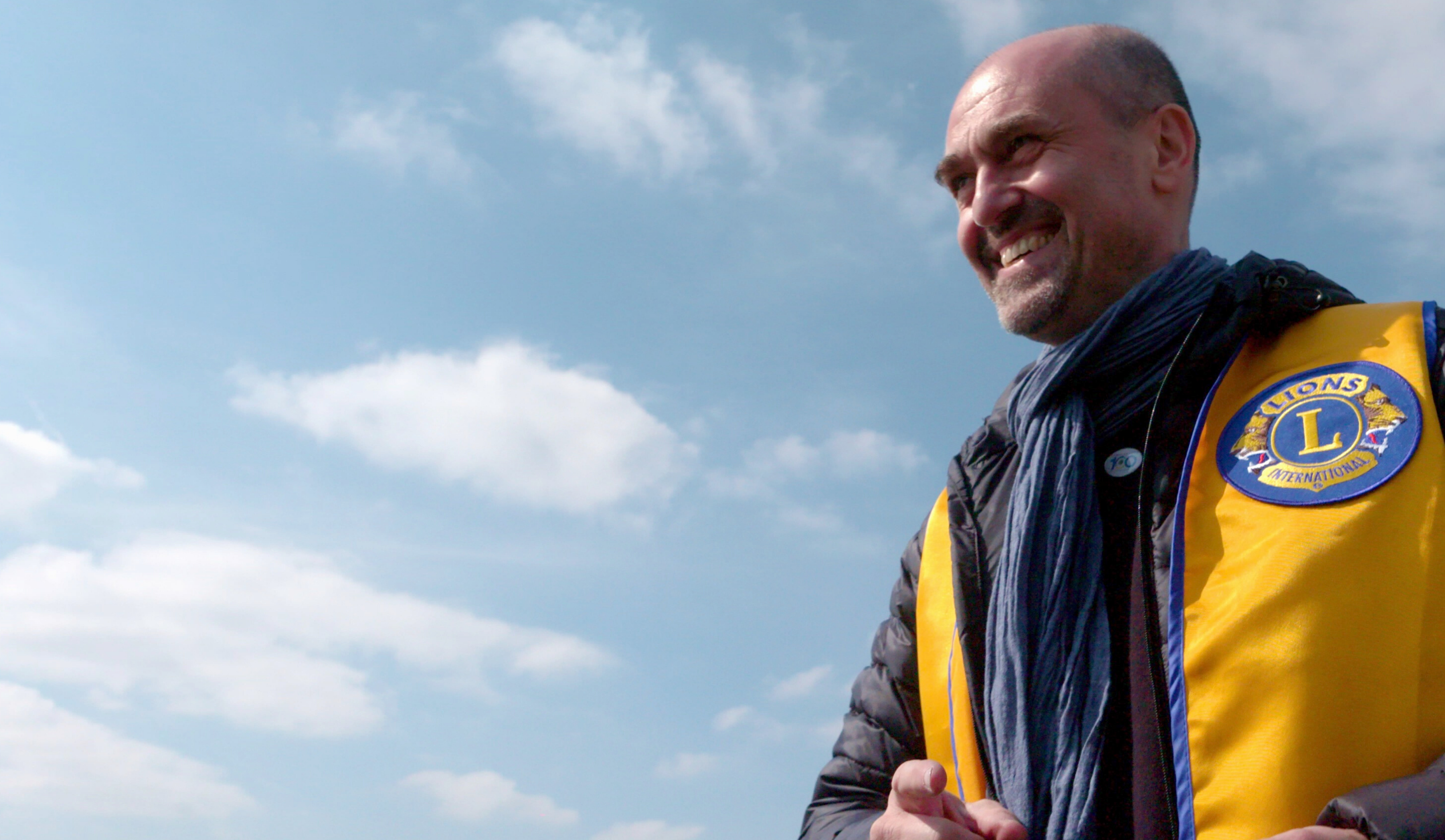 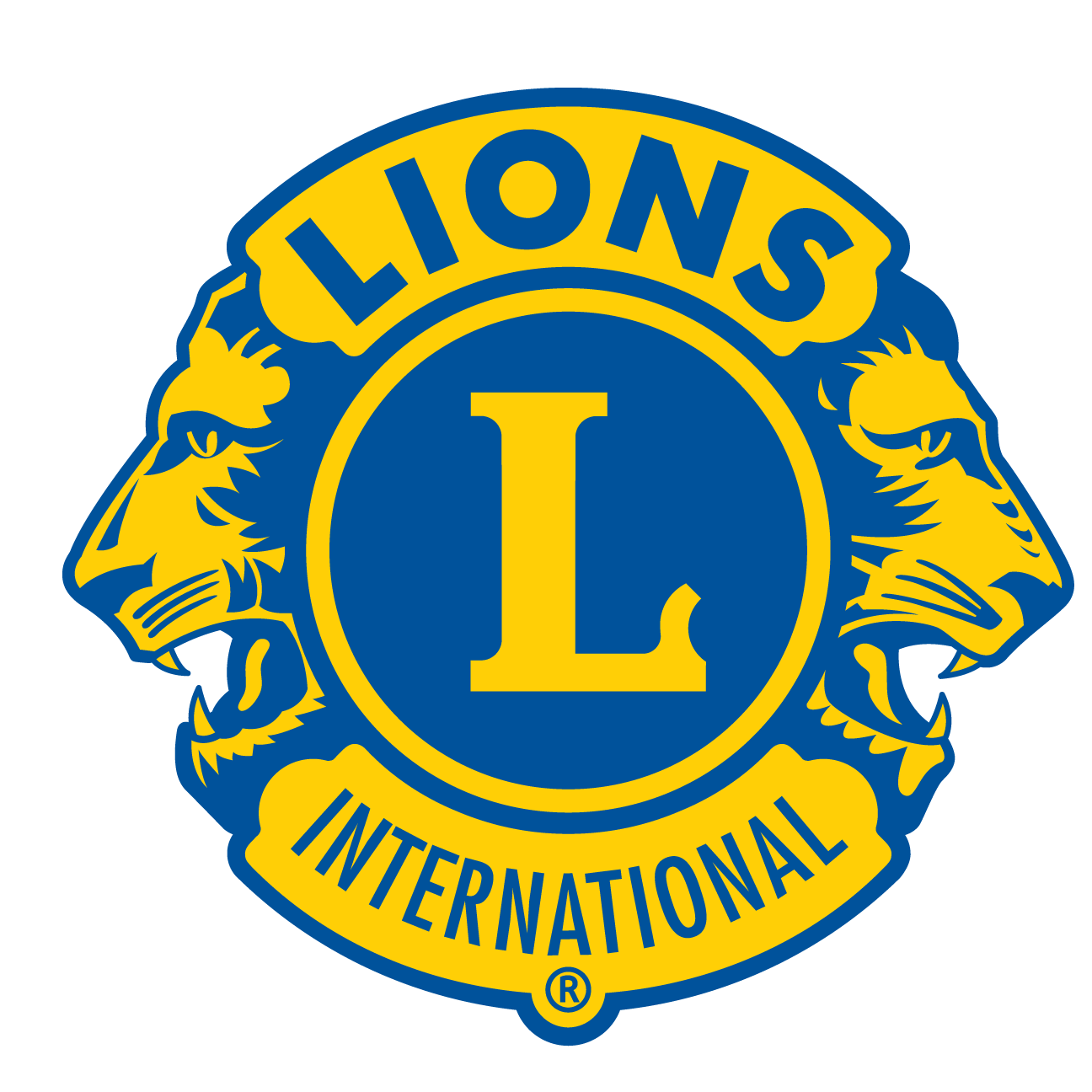 Como formar um núcleo
8
8
aa
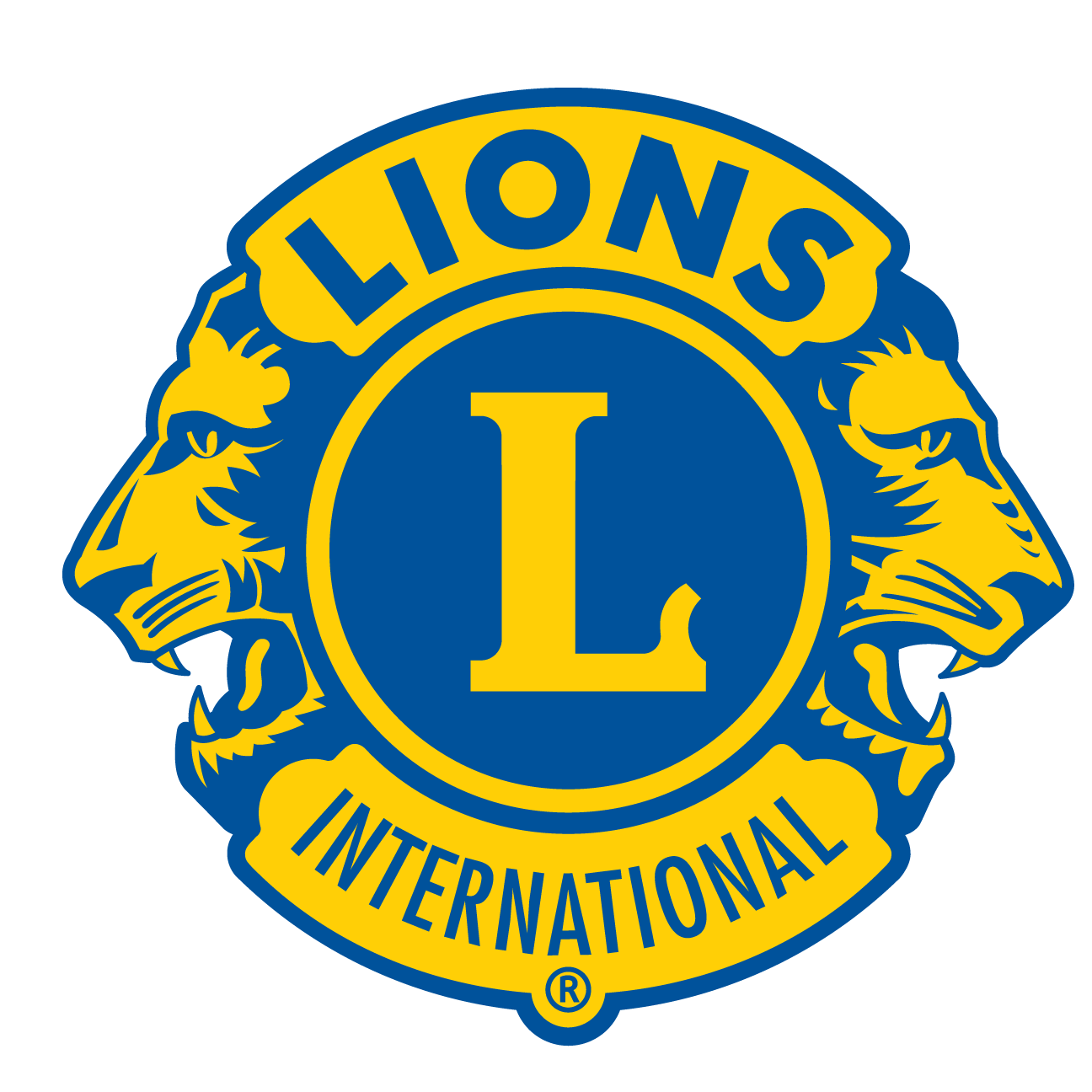 Seis passos para formar um núcleo
1º passo: Notifique o governador de distrito
2º passo: Crie o plano do núcleo considerando:
Onde se localizará o núcleo?
De quem consistirá o núcleo?
O núcleo terá um interesse especial?

3º passo: Recrute os associados
4º passo: Realize uma reunião informativa
5º passo: Realize a reunião organizacional
6º passo: Envie a notificação de formação de núcleo
9
9
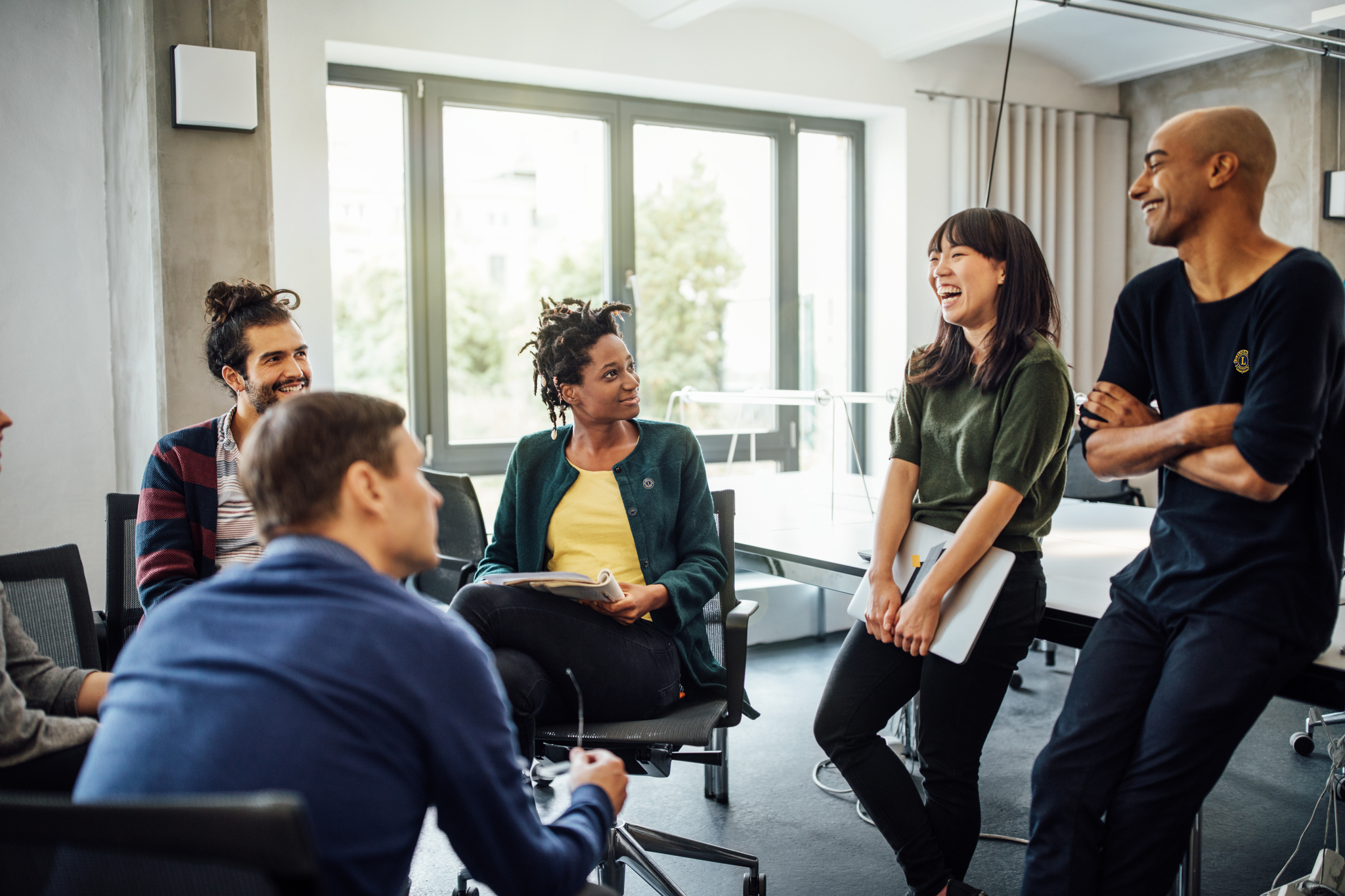 Como fazer funcionar e administrar um núcleo?
10
10
aa
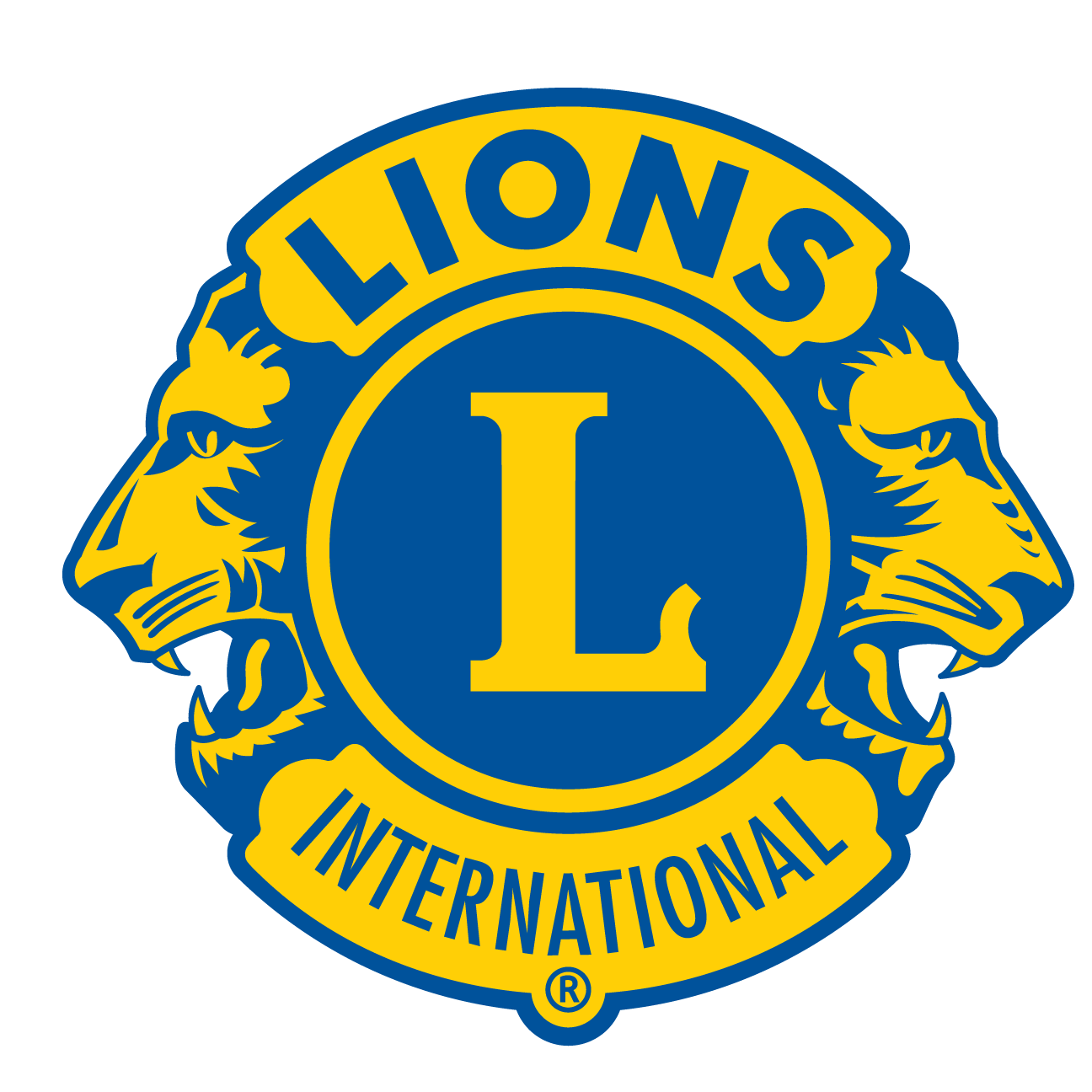 Como entender o funcionamento do núcleo:
Estrutura do núcleo
Funções e responsabilidades do comitê executivo do núcleo
Quadro associativo do núcleo
Quotas
Adição de um novo associado
Alterações no quadro associativo
Funcionamento do núcleo
Reuniões
Estatuto e regulamentos
Comunicações
Desenvolvimento do quadro associativo
Finanças do núcleo
11
11
Gostaria de saber mais? 
Entre em contato conosco pelo e-mail Membership@lionsclubs.org
Visite www.lionsclubs.org/en/club-branch